Phase 3ure
cure
jure
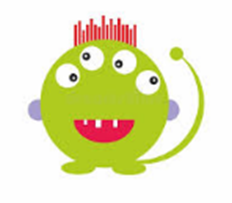 fure
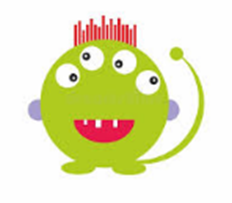 pure
mure
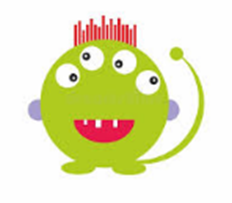 anjure
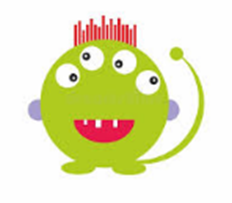 lure
spure
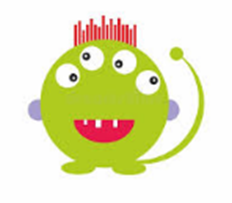 yure
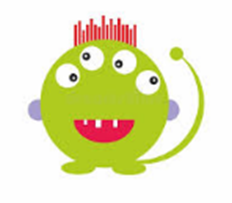 sure
hure
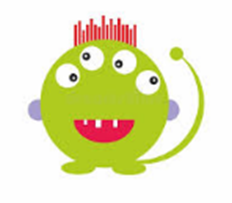 chure
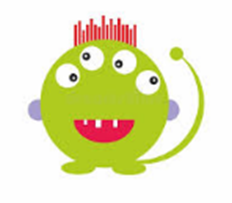 bure
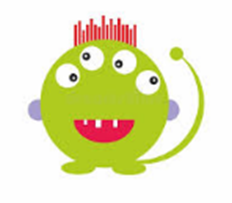 sture
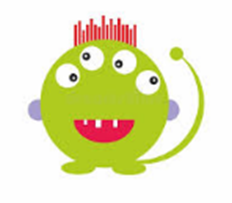